Богослов’я 1
Інститут християнських лідерів
Професор Сергій Перевишко
Серпень 2019 9.2
Теодицея – проблема зла
Девід Юм
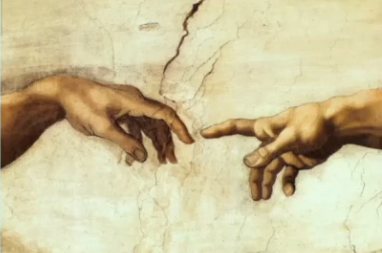 Теодицея – проблема зла
Девід Юм
Чи бажає Бог запобігти злу, хоча й не може? Тоді Він безсилий. Чи може Він, хоча й не бажає? Тоді Він злий. Або ж Він і може, і бажає – тоді ж звідки зло?
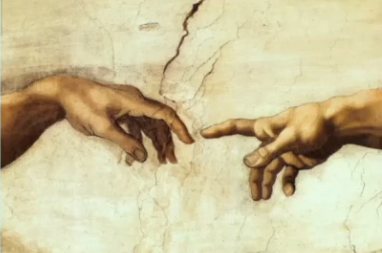 Теодицея – проблема зла
З одного боку, існує те, що зазвичай називається природним злом. Це зло не має на увазі участі людської волі та людської дії: урагани, землетруси, торнадо, виверження вулканів тощо.
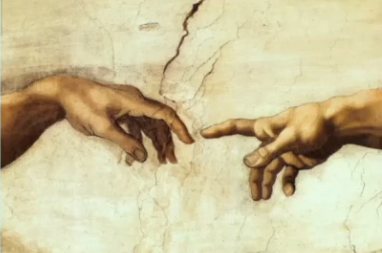 Теодицея – проблема зла
Інший тип зла називають моральним злом. Тут ми бачимо війни, злочини, жорстокість, класову боротьбу, дискримінацію, рабство та настільки численні види несправедливості, що їх просто неможливо перерахувати.
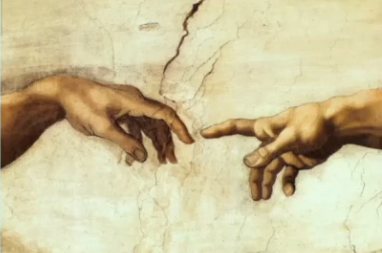 Теодицея – проблема зла
Ми маємо тут справу з проблемою, яка знаходилася у центрі уваги найвеличніших розумів християнської церкви, розумів такого масштабу, як Августин та Фома Аквінський. Жоден з них не зміг вирішити цю проблему остаточно та повністю.
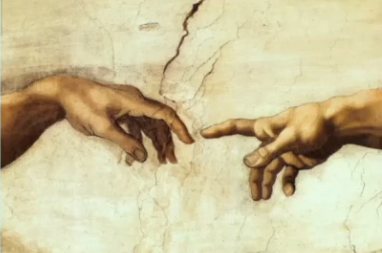 Теодицея – проблема зла
Обмеженість Бога: відкидання Його всемогутності
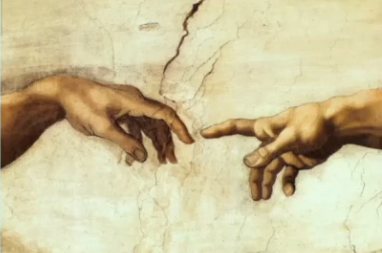 Теодицея – проблема зла
Обмеженість Бога: відкидання Його всемогутності
Поряд з Богом існує також і сила зла. Це не створена, а яка існувала завжди сила. Між Богом і цією злою силою йде боротьба з неясним кінцевим результатом. Бог намагається перемогти зло, і Він переміг би його, якщо б міг, але Він просто не може цього зробити.
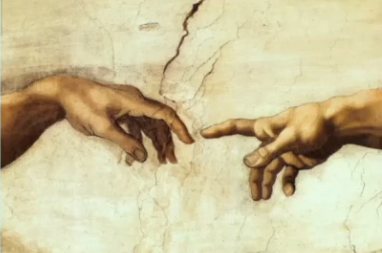 Теодицея – проблема зла
Модифікація концепції Божої благосні
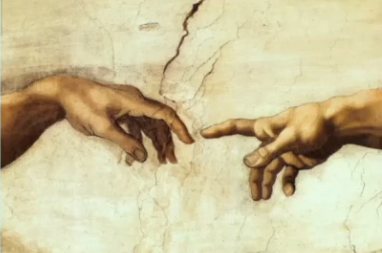 Теодицея – проблема зла
Модифікація концепції Божої благосні
Гордон Кларк каже: «Я бажаю відверто та категорично заявити, що якщо людина, напившись п’яною, застрелила членів своєї сім’ї, то на це була воля Божа», – і порівнює роль Бога у цій конкретній справі з Його волею стосовно розп’яття Ісуса.
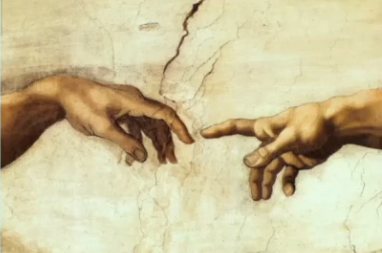 Теодицея – проблема зла
Гордон Кларк: «Слід недвозначно заявити: дана точка зору, безсумнівно, означає, що Бог є причиною гріха. Бог – єдина кінцева причина всього. Немає абсолютно нічого від Нього незалежного. Тільки Він – вічна істота. Тільки Він всемогутній. Тільки Він незалежний та повновладний».
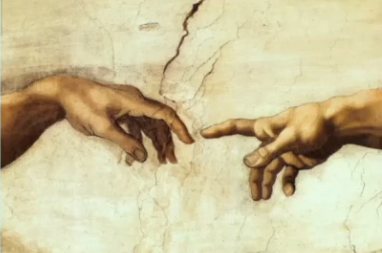 Теодицея – проблема зла
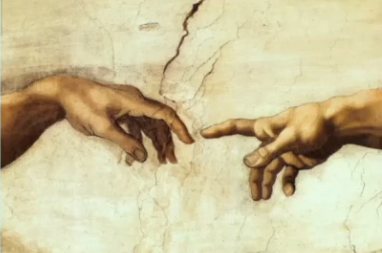 Теодицея – проблема зла
Фактично проблема вирішується таким розумінням питання, що дії Бога (як кінцевої причини), Який спонукає робити такі погані та гріховні вчинки, як вбивство своєї сім’ї людиною, яка напилася, благі та правильні, хоча Сам Бог не грішить та не несе відповідальності за цю гріховну дію.
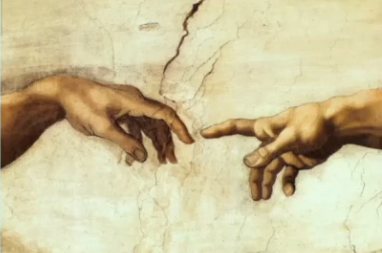 Теодицея – проблема зла
Заперечення зла
Мері Бейкер Едді: «Зло не має реальності. Це не особистість, не місце і не річ, але просто вірування, ілюзія матеріального розуму та почуття».
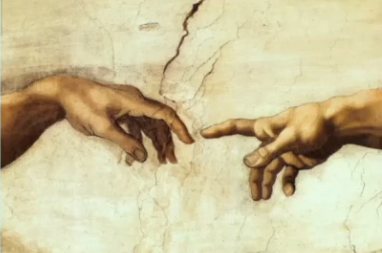 Теодицея – проблема зла
Теорія ця не працює. 
Стверджується, що правильне розуміння розсіє зло. Проте прихильники «християнської науки» хворіють та помирають. Пояснення хвороби та смерті результатом недостатньої віри виглядає неспроможним у світлі того факту, що померла навіть авторка та глава цього руху.
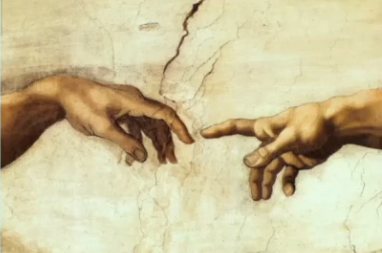 Теодицея – проблема зла
Теодицеї августинівського типу розглядають зло як дійсну частину створеного світу, необхідну для більшого його блага.
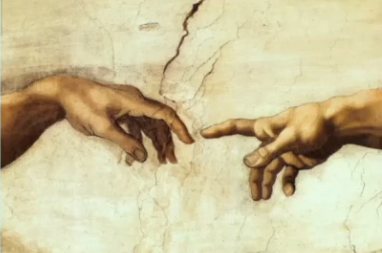